Открытый урок русского языка во 2 А классе по теме « Скоро Новый год!»
Провела: учитель начальных классов МБОУ « Караванная СОШ»
Исмагулова Б.А.
Какая буква пропущена во всех словах?
Ж . знь, к . сель, пом . дор
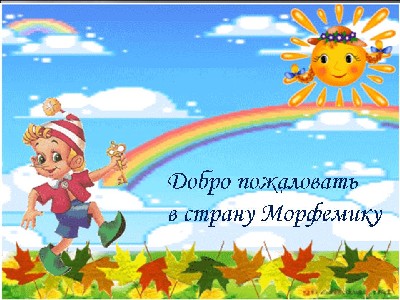 СТАНЦИЯ  

«ИНТЕЛЛЕКТУАЛЬНАЯ»
собирали смотрит  летаютплавает читают
над землей 
грибы 
на доску
книгу 
в реке
1. Соедините слова левого и правого столбика по смыслу.2.Выделите окончания.
-Для чего служит окончание?
Что мы не выделили в словах правого столбика?
Что называется корнем?– Составьте с одной парой получившихся  слов предложение
 Что обязательно должно быть в предложении?(смысл).
СТАНЦИЯ 
     «ОРИЕНТИРОВАНИЕ»
Найдите и запишите родственные  слова.
Поле, полочка, полевой.Холод, холмик, холодный.Лист, лисица, лисенок.Моряк, море, морж.
СТАНЦИЯ «СПОРТИВНАЯ»
СТАНЦИЯ
 « Познавательная»
Язык до Киева доведёт. 
Не спеши языком, торопись делом. 
Что на уме, то и на языке.
Выпишите родственные слова. Выделите в них корень и окончания.
СТАНЦИЯ  

«КОНЕЧНАЯ »
1. Родственные слова это: 
А) слова, которые сходны по смыслу;
Б) слова, которые имеют общую часть и сходны по смыслу.
2. Корень – это: 
А) общая часть родственных слов;
Б) общая часть слов.
3. Окончание – это 
А) изменяемая часть слова;
Б) неизменяемая часть слова.
Домашнее задание.

Составьте текст с родственными словами одного слова. Выделите в родственных словах окончания.